Алгоритм работы над заданием ЕГЭ № 21
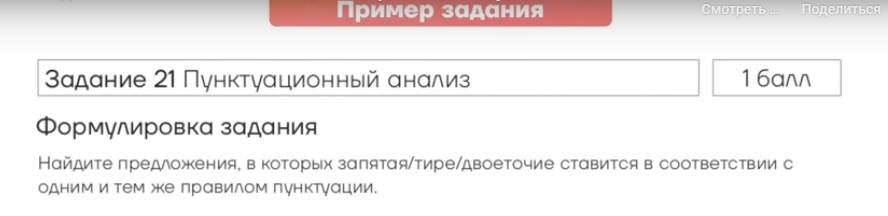 Чтобы решить 21 задание ЕГЭ по русскому необходимо знать следующие темы:
тире
Запятая
двоеточие
Тире между подлежащим и сказуемым Обособленное приложение
Прямая речь
БСП
Неполное предложение 
Обобщающее слово при ОЧП
Однородные члены предложения
Вводные слова или вводные конструкции
Обособленное определение, выраженное причастным оборотом/прилагательным с зависимым словом
Обособленное обстоятельство, выраженное деепричастным оборотом или одиночным деепричастием
Обособленное  приложение
Уточняющие члены предложения
Прямая речь
ССП
Спп
БСП
Обращения
Сравнительный оборот
Обобщающее слово при ОЧП
БСП
Прямая речь
Формулировка задания 21 ЕГЭ
Найдите предложения, в которых тире ставится в соответствии с одним и тем же правилом пунктуации. Запишите номера этих предложений.(1)Юрий Александрович Бычков – спецкор газеты «Советская культура», общественный деятель в области сохранения культурного наследия. (2)В 1967 году он оказался в Суздале. (3)Цель командировки – подготовить материал о том, как живут старинные российские города. (4)Когда материал был собран, Юрий Александрович решил вернуться в Москву не той дорогой, по которой ехал в Суздаль, а окружным путём – по ярославской трассе. (5)Владимир, Суздаль, Ярославль, Переславль-Залесский, Ростов Великий, Сергиев Посад, Кострому и Иваново – эти города посетил во время поездки Бычков. (6)По итогам командировки в газете «Советская культура» журналист Ю.А. Бычков опубликовал не единственную статью о Суздале, как планировалось изначально, а серию очерков под общим названием «Золотое кольцо», где каждому из городов посвятил отдельный материал. (7)В Москве он увидел, как блестят на солнце купола в Кремле, вспомнил очертания маршрута, по которому проехал, и о том, как блестела рожь вдоль дорог, – так и родилось сочетание «Золотое кольцо».
Алгоритм выполнения 21 задания:
1. Внимательно прочитайте задание, вам будет необходимо найти предложения, в которых один из знаков препинания (ТИРЕ, или ДВОЕТОЧИЕ, или ЗАПЯТАЯ) ставится в соответствии с одним и тем же правилом.2. Выпишите номера предложений, в которых есть искомый знак препинания.3. Напротив каждого предложения напишите в черновике, каким правилом объясняется этот знак.Например, 1-между подлеж. И сказ. 2 - приложение и т.Д.4. Запишите номера предложений, в которых пунктуационное правило одинаковое.Будьте внимательны! Могут быть разные вариации ответов.
Найдите предложения, в которых ТИРЕ ставится в соответствии с одним и тем же правилом пунктуации. Запишите номера этих предложений.
(1) Хатангский тракт — торговый путь на северо-западе полуострова Таймыр, проложенный русскими купцами в XVII веке. (2)В XIX столетии здесь сформировался отдельный этнос — долганы, самый молодой из малочисленных народов Таймыра, впитавший традиции эвенков, якутов и других северных народностей. (3) На картах XIX века Хатангский тракт выглядит как пунктирная линия, вытянутая от современной Дудинки в сторону моря Лаптевых. (4)К северу от тракта простирается тундра, к югу — неприступное плато Путорана. (5) Каждая точка линии — обустроенное жилище (зимовье), где можно было переждать непогоду и холода. (6) Большинство зимовий закладывалось русскими первопроходцами, поэтому Хатангский тракт часто называли «большой русской дорогой». (7) По Хатангскому тракту ездили купцы, ученые и проповедники. (8) Путешественникам доставались пушнина и надежные проводники по тундре. (9) Коренным жителям — медная посуда, соль, порох, язык и религия.
В качестве ответа можно указать 15 ИЛИ 49. Не нужно записывать все цифры, только те, предложения,
 в которых постановка объясняется одним и тем же правилом.
ТИРЕ
!!!!не путать с дефисом!!!!
Дефис (графически короче тире) разделяет части слова, а тире ставится между словами в предложении, поэтому дефис – орфографический знак, а тире – пунктуационный. Дефис делит части составных слов (шкаф-купе, жар-птица, юго-запад), используется при присоединении некоторых приставок или частиц (скажи-ка, по-английски, кто-то), используется при переносе слова и при сокращении (д-р доктор, о-во общество).
ТИРЕ В ПРОСТОМ ПРЕДЛОЖЕНИИ
Между подлежащим и сказуемым, если:	Сущ Им. – Сущ.Им. Если подлежащее и сказуемое выражены существительным в именительном падеже БЕЗ связки. 
 Биология – система наук, объектами изучения которой являются живые существа и их взаимодействие с окружающей средой
– это Перед словами «вот», «это», «значит», «это значит», «это есть». 
Все прошедшее, настоящее и будущее – это мы, а не слепая сила стихии.
Инф. – инф. 
Инф. – сущ. Им. Курить – здоровью вредить. Ждать – большое искусство.
Сущ. Им. – инф.  Наш долг – защищать крепость до последнего издыхания.
Числ. Им. – числ Им. Семью семь – сорок девятьСущ. Им. - числ. Им. Большая медведица – семь ярких звезд. 
Перед сказуемым, выраженным фразеологизмом. Мой друг – семи пядей во лбу.
Тире в простом предложении
Если подлежащее выражено личным местоимением, а сказуемое - существительным в Им.п. ТОЛЬКО при: - противопоставлении
Ты – старый ребенок, теоретик, а я – молодой старик и практик…
- логическом подчеркивании сказуемого:
Я – страница твоему перу.В остальных случаях тире НЕ ставится. 
Инф. – предикативное наречие на –О, если между главными членами предложения содержится ярко выраженная ПАУЗА.
 Уступить – позорно. Готовиться к экзаменам – не так просто.
ТИРЕ В НЕПОЛНОМ ПРЕДЛОЖЕНИИ
Неполное предложение - это предложения, в которых пропущен любой член предложения, необходимый для полноты строения и значения данного предложения. !!!Не путайте неполные предложения с односоставными: в односоставных отсутствует подлежащее или сказуемое, но смысл предложения при этом понятен. Когда пропущен член предложения, но его можно восстановить ЛОГИЧЕСКИ или из предыдущих частей предложения/ предложений. 
А ты любишь пироги с зеленым луком? Я — страсть как! 
Они стояли друг против друга: Олег – растерянный и смущенный, Нина – с выражением вызова на лице. 
И по всему небу – облака, как розовые перышки.
ТИРЕ В НЕПОЛНОМ ПРЕДЛОЖЕНИИ
Если предложение состоит из существительных в Дат. и Вин. П. без грамматической основы. 
Каждому молодому человеку – среднее образование. 
Тире ставится между словами, обозначающими пределы (от….до) Пространственные ( Поезд Москва – Санкт-Петербург) Временные (Крестовые походы XI-XIII веков) Количественные ( Запасы будут исчерпаны через десять - пятнадцать лет) Между двумя именами собственными, обозначающими одно явление, учение, наименование и т.д. (закон Бойля – Мариотта, матч Каспаров – Карпов.)
Знаки препинания в БСП (бессоюзном сложном предложении)
Запятая ставится 
если события в предложениях происходят последовательно или одновременно (можно подставить И) 
Точка с запятой ставится
если части БСП отдалены друг от друга по смыслу и предложение можно разбить на несколько простых: 
У ворот увидел  я старую чугунную пушку; улицы были тесны и кривы; избы низки и большей частью покрыты соломой. 
между частями БСП при осложнении одной из частей или обеих частей (однородные члены, причастные, деепричастные обороты, уточнения, сравнительные обороты и т.д.)
Налево чернело глубокое ущелье; за ним и впереди нас тёмно-синие вершины гор, изрытые морщинами, покрытые слоями снега, рисовались на бледном небосклоне, ещё сохраняющем последний отблеск зари.
Знаки препинания в БСП (бессоюзном сложном предложении)
Двоеточие ставится, если отношения между частями БСП: 
причинные (потому что)
пояснительные (а именно) 
дополнительные (что) 
ТИРЕ ставится,  если между частями БСП противительные(а, но), временные (когда), условные (если), сравнительные отношения (как, будто), если происходит быстрая смена событий или вторая часть является следствием (выводом) (так что). 
Лес рубят – щепки летят.
Знаки препинания при прямой речи
Слова автора предшествуют прямой речи А: «П!» А: «П?» А: «П...» А: «П». Прямая речь предшествует словам автора: «П», - а. «П?» - а. «П!» - а. “П...” – а. Авторские слова (а) внутри прямой речи (П/п) “П, – а, – п”. “Я подумаю об этом, – сказал отец, – но не сегодня”. “П, – а. – П”. “Я подумаю об этом, – сказал отец. – Позвоните мне завтра”. “П? – а. – П”. “Почему так поздно? – спросил отец. – Ты обещал быть раньше”. “П! – а. – П”. “Лентяй! – воскликнул отец. - Надо лучше заниматься”. “П... – а. – П”. “Ну что ж... – проговорил отец. - Надо подумать”. “П, – а: – П”. “Это плохо, – сказал отец и добавил: – Не ходи туда”. Прямая речь (П) внутри авторских слов (А/а) А: “П”, – а. Отец сказал: “Я подумаю об этом”, – и вышел из комнаты. А: “П!” – а. Воскликнув: “Ты лентяй!” – отец схватился за ремень. А: “П?” – а. Отец спросил: “Почему так поздно?” – и ушел, не дожидаясь ответа.
Знаки препинания при цитировании
Цитаты заключаются в кавычки, если оформляется как прямая речь, то есть сопровождается словами автора. Белинский писал: «…». Если цитата приводится не полностью, то пропуск обозначается многоточием, которое может быть как перед цитатой, так и в середине или после нее. Если после цитаты указывается фамилия автора или источник цитаты в И.п., то возможно следующее оформление: 
«Значение Белинского в истории русской общественной мысли огромно» (Луначарский). «Дети должны быть очень снисходительны к взрослым» (из аллегорической сказки А. де Сент-Экзюпери «Маленький принц»). 
Эпиграфы, как правило, не выделяются ни кавычками, ни скобками:  
Береги честь смолоду. Пословица.
Знаки препинания при обобщающем слове:
Двоеточие ставится после обобщающего слова перед рядом однородных членов. 
На столе лежали фрукты: апельсины, бананы, яблоки. 
Двоеточие ставится если после обобщающего слова есть слова: «как то», «а именно», «то есть», «например», «как например». Перед этими словами ставится запятая. 
Во дворе росли цветы, а именно: ромашки, васильки, одуванчики. !!!После уточняющих слов такие как (со сравнительным оттенком значения) двоеточие не ставится:
 Первыми после зимы расцветают цветы, такие как крокусы, тюльпаны
!!!! Тире ставится, если обобщающее слово стоит после ряда однородных членов. 
Яблоки, груши, сливы – все фрукты лежали на столе.